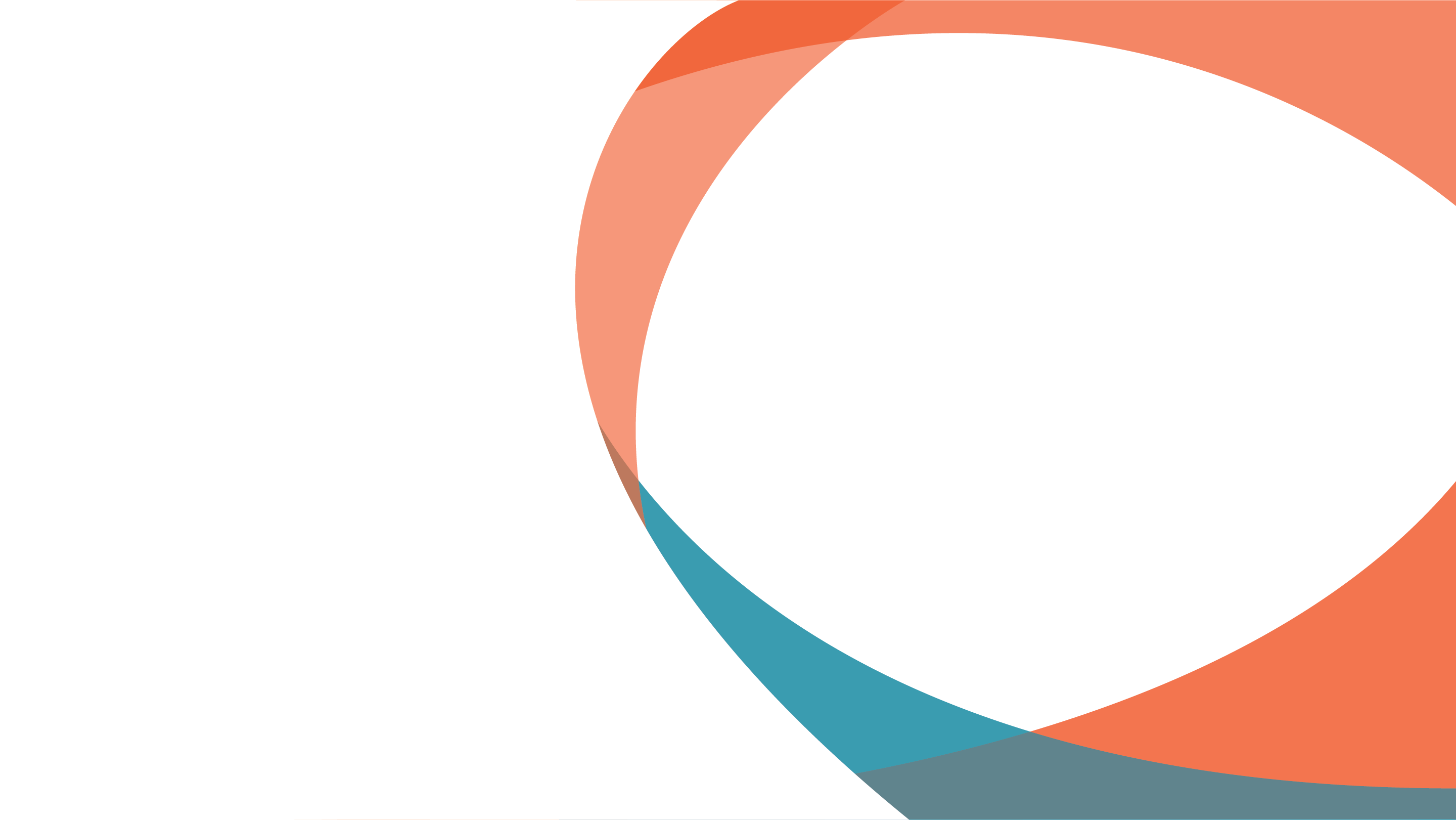 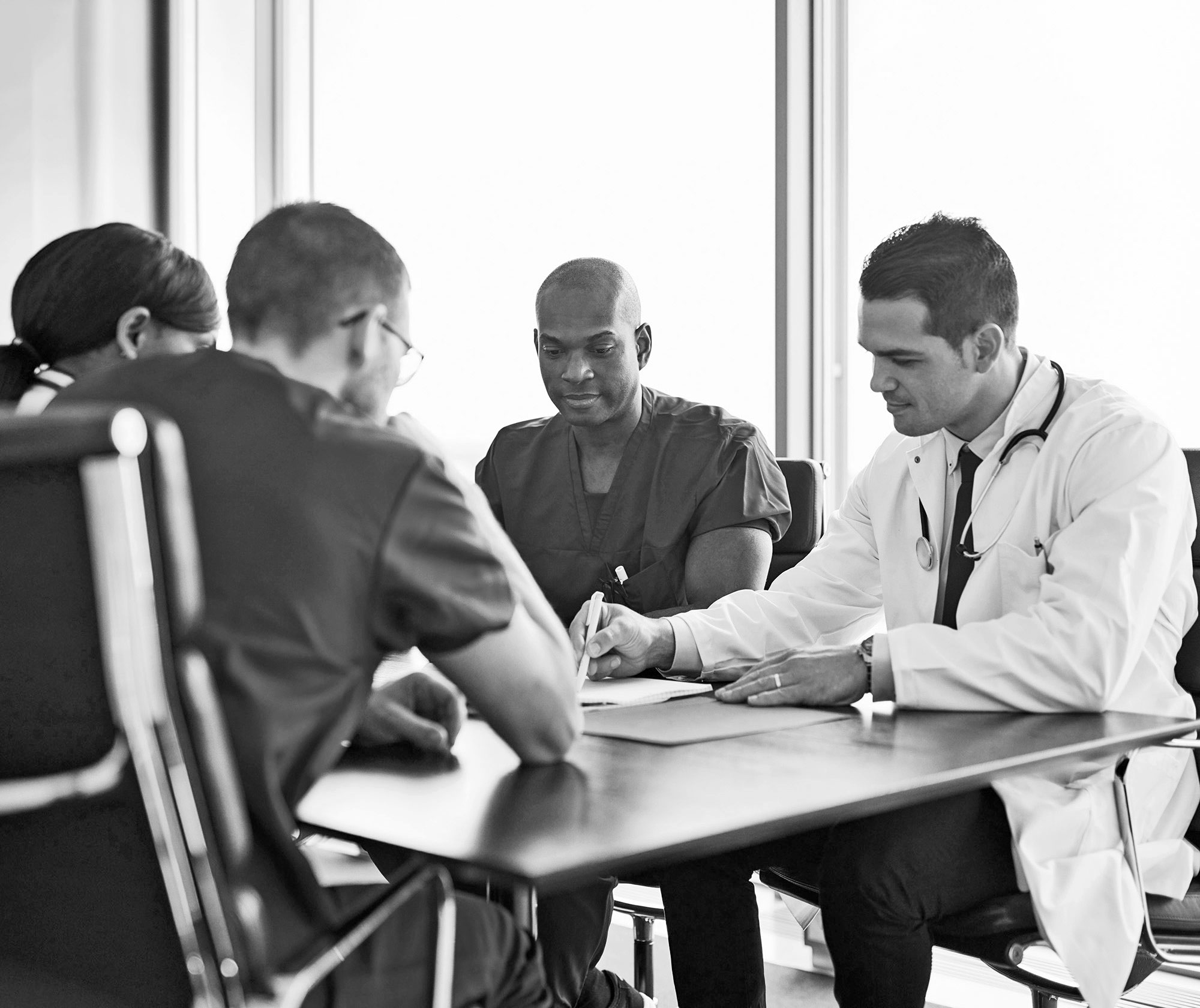 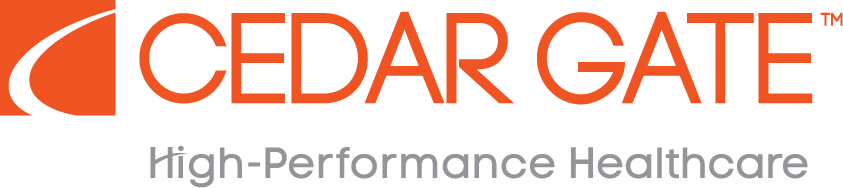 BSN Steering Committee
October 2019
Cedar Gate Technologies, LLC.  Proprietary and Confidential Information.  All Rights Reserved.
Agenda
HSA Workflow Discussion 
Baptist Employee Health Plan Review
Program Reporting/Updates
2
Cedar Gate Technologies, LLC.  Proprietary and Confidential Information.  All Rights Reserved.
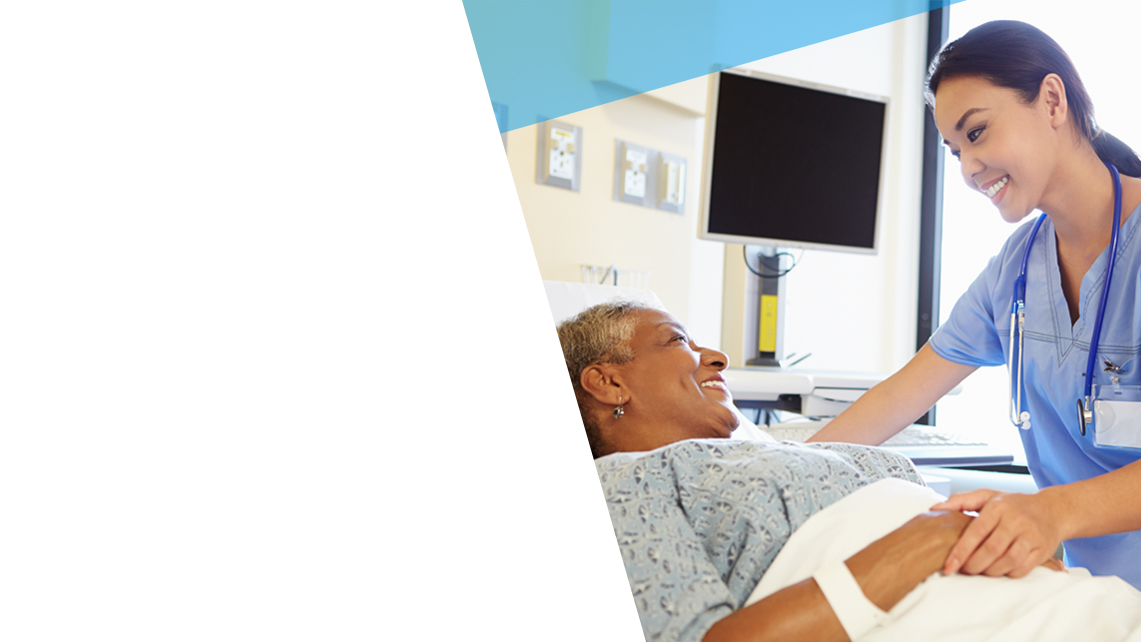 Our Value-Based Program Solution
What it addresses
BSN’S value-based program addresses the rising costs and exposure to variability through its offer of:
Predictable, prospective bundled pricing for neurological care
Demonstration of proven high quality outcomes for health plan members 
Delivery of cost-effective care guiding patients to the right care at the right place at the right time
3
7
[Speaker Notes: If you recall the BSN value prop set out to address these same area and rising costs. There was an interesting article in Modern Healthcare recently which indicates employer health costs are expected to rise by 6.5% in 20202 and muscoskeletal is one of the top drivers 
What we want to go through today are some of the proof points the BSN COE offering to other employers in the Memphis and national arena]
Employer
Baptist Employee Health Plan Analysis
4
Cedar Gate Technologies, LLC.  Proprietary and Confidential Information.  All Rights Reserved.
Key Findings
October 2018-August 2019 analysis
82% of patients who received an evaluation required no further intervention or went on to conservative care treatment

Program utilization of surgical intervention in the inpatient is 90% below market utilization while utilization of evaluative services to identify appropriate care is 40% above 

The BSN COE is drawing people from across the tri-state area; suggesting ability to market program broadly
Baptist Health Plan Demographics
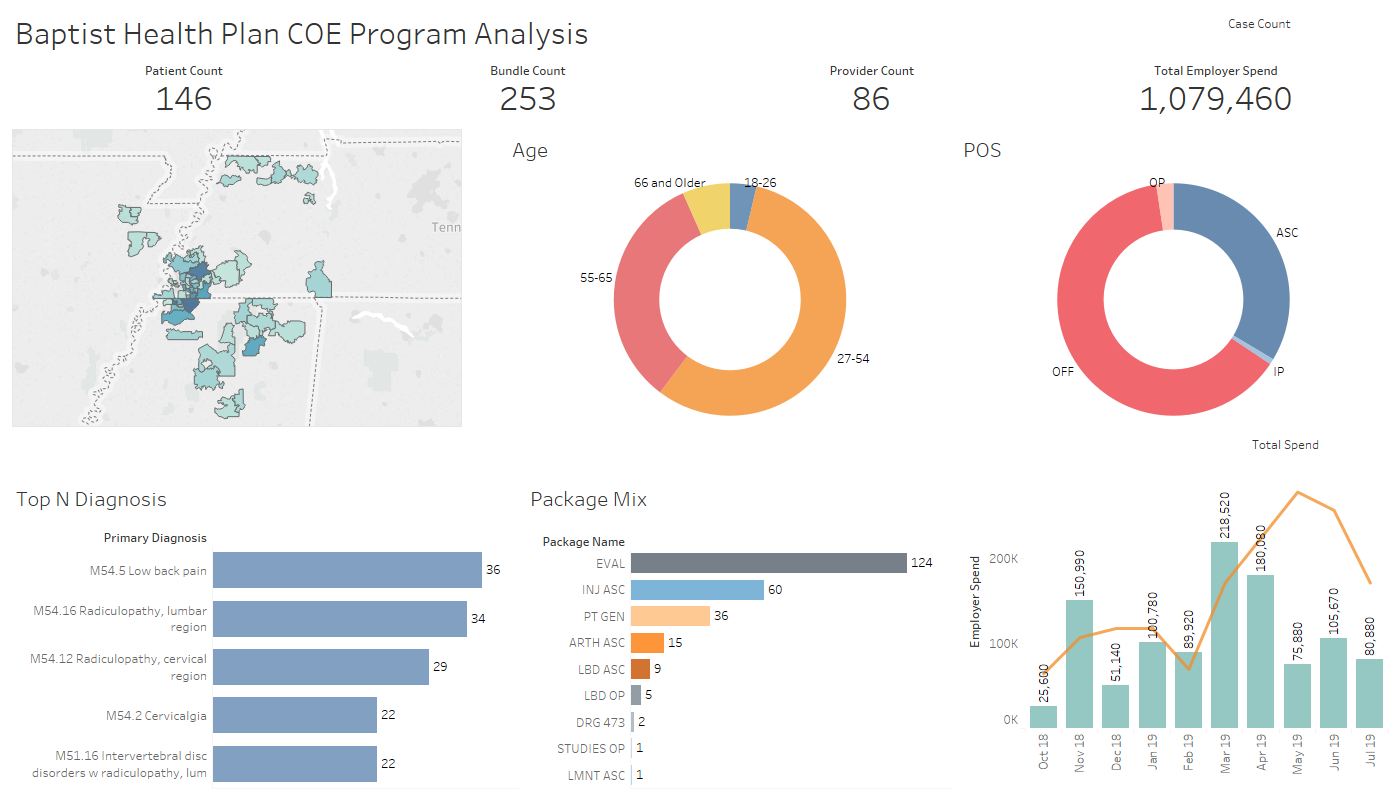 Key Findings
Services are following a conservative care pathway with minimal surgical intervention 
Patients are traveling from across the tri-state area, up to 2:30 hours from Union City and other areas
Main diagnostic treatment encompasses low back pain and radiculopathy or “pinched nerve” of the lumbar and cervical regions
6
Cedar Gate Technologies, LLC.  Proprietary and Confidential Information.  All Rights Reserved.
[Speaker Notes: The first area we look at is clinical excellence and utilization. I.E are patients using the program, and when they are how are the being treated? 


Cervicalgia is a neck pain injury 
Lower back is lumbar---between chest and sacrum]
Geographic Utilization
Patients are traveling from across the tri-state are to receive services
60% are from Tennessee with 38% from Mississippi and 2% from Arkansas
Tennessee
Mississippi
Arkansas
7
Cedar Gate Technologies, LLC.  Proprietary and Confidential Information.  All Rights Reserved.
[Speaker Notes: Union city and vardem were the highest ones 
Collierville, Arlington, and Memphis 
Missiissppi- hernando the nolive branch and Southaven]
Program Utilization Comparison
Key Findings
Expected program utilization is within market range while the bundle mix and POS is favorable to employers
BSN COE uses 90%  lower inpatient, services compared to the TN market utilization rates
Significant employer cost savings associated with avoidance of more expensive treatment options 
Opportunity to review PT utilization over ASC
Market
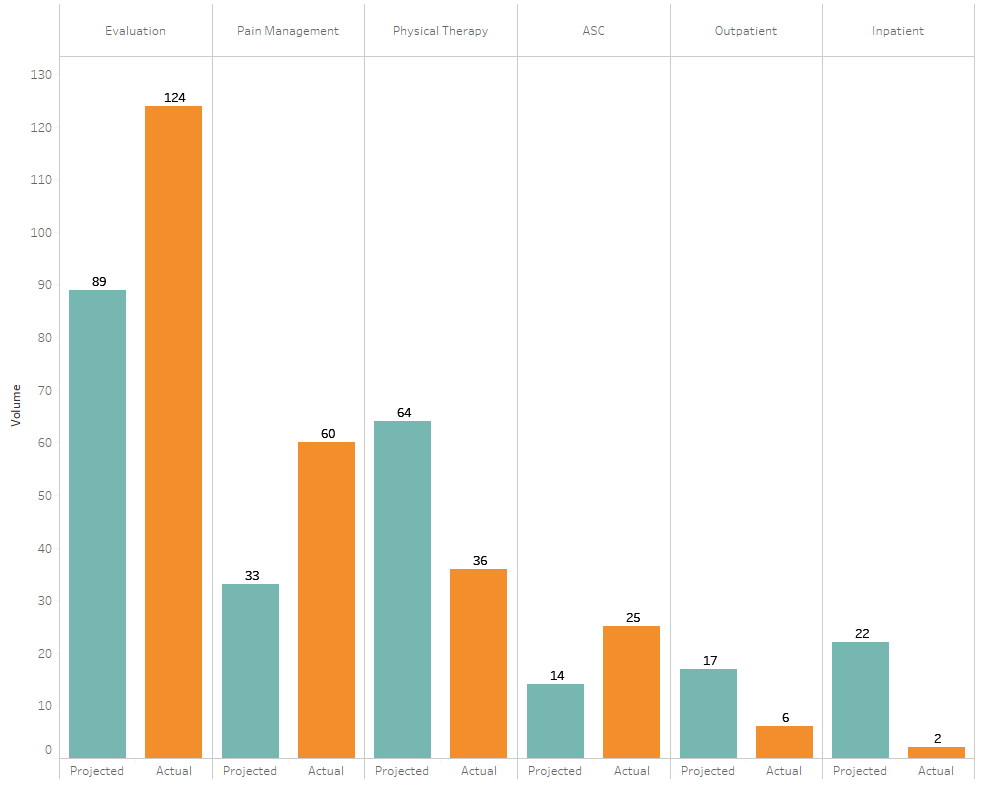 *Projected utilization based on Truven Market Data for 1 year
8
Cedar Gate Technologies, LLC.  Proprietary and Confidential Information.  All Rights Reserved.
Evaluation pathway
Providing the Right Care at the Right Place at the Right Time
50% of patients evaluated received no further intervention while 32% received conservative care treatment following an evaluation 
Only 16% of patients evaluated progressed to an outpatient surgical setting and less than 1% were recommended for inpatient surgery
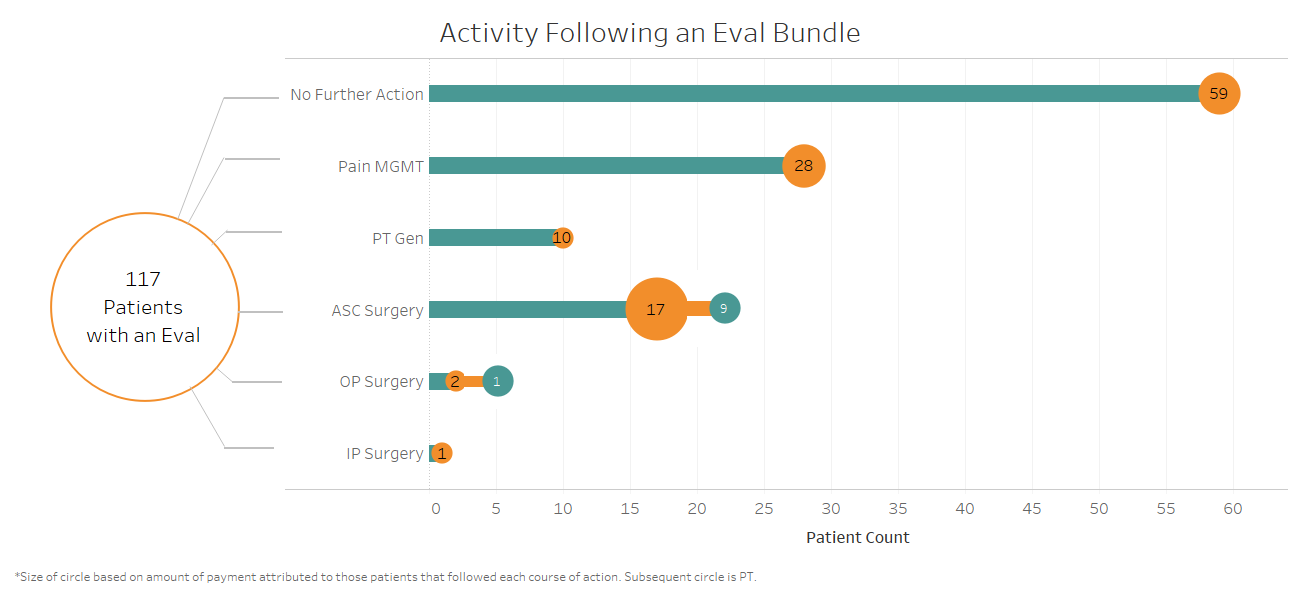 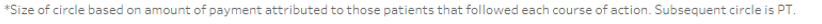 9
Cedar Gate Technologies, LLC.  Proprietary and Confidential Information.  All Rights Reserved.
[Speaker Notes: 117 patients]
Total Spend by DOS
Key Findings
Highest patient count reflected one of the lowest spend months due to evaluation and conservative care treatment options
Spikes indicate outpatient surgical intervention and inpatient case volumes
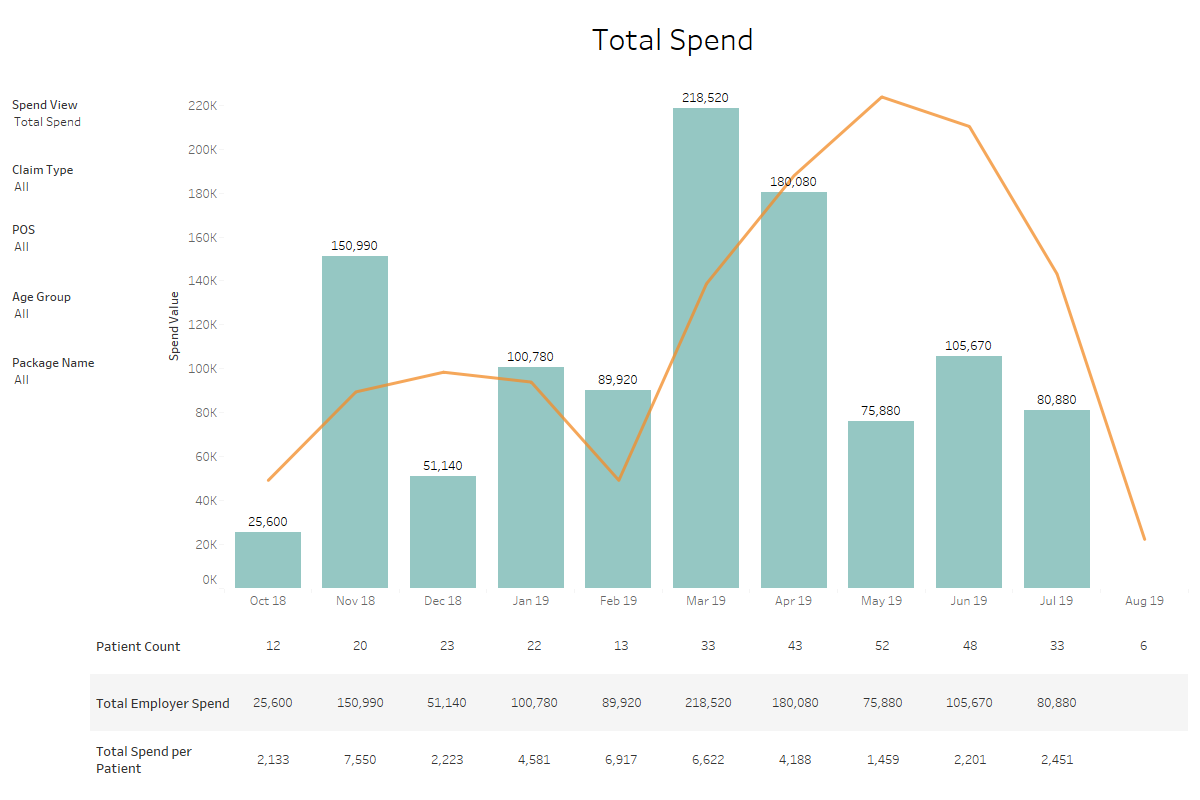 10
Cedar Gate Technologies, LLC.  Proprietary and Confidential Information.  All Rights Reserved.
Patient Spend Stratification
Key Findings
Largest portion of patient spend is in the more conservative treatment pathways
62%  of patient fall into the $0-$4,999 spend category
Stratification by patient spend
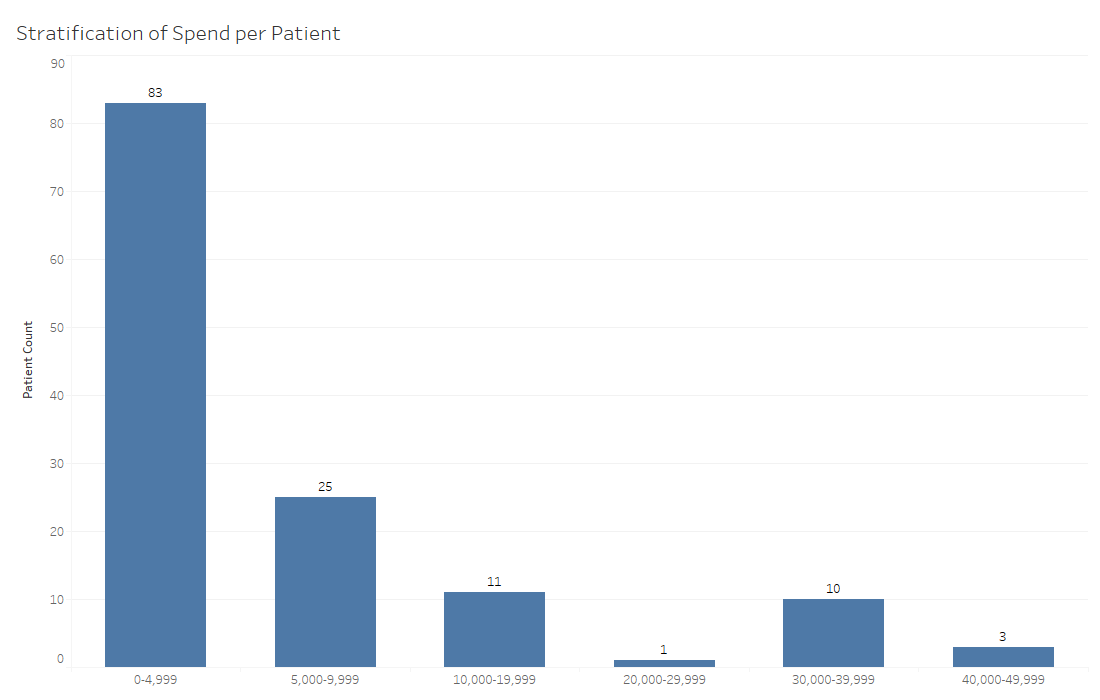 11
Cedar Gate Technologies, LLC.  Proprietary and Confidential Information.  All Rights Reserved.
BSN far exceeds national quality measures  for Return to Work
Brain and Spine Network is the largest site Contributor to QOD
The QOD serves as a continuous national registry for the most common neurological, neurovascular and spine procedures. Top healthcare organizations use its infrastructure to define, measure and continuously promote quality of care, leading to improved patient outcomes. *
source: “Statistics and Outcomes Report Lumbar.” Quality Outcomes Database, March 2019
12
Cedar Gate Technologies, LLC.  Proprietary and Confidential Information.  All Rights Reserved.
BSN far exceeds national quality measures  for Back Pain
Brain and Spine Network is the largest site Contributor to QOD
The QOD serves as a continuous national registry for the most common neurological, neurovascular and spine procedures. Top healthcare organizations use its infrastructure to define, measure and continuously promote quality of care, leading to improved patient outcomes. *
Patients rate Back Pain on a 0-10 scale with 0 indicating no pain and 10 indicating worst pain
source: “Statistics and Outcomes Report Lumbar.” Quality Outcomes Database, March 2019
Representative program data
13
Cedar Gate Technologies, LLC.  Proprietary and Confidential Information.  All Rights Reserved.